Image Processing
Empirical Evaluation of Dissimilarity Measures for Color and Texture
Jan Puzicha, Joachim M. Buhmann, Yossi Rubner & Carlo Tomasi
David Kauchak
cs458
Fall 2012
Image processing
Image processing


Computer vision


Computer Graphics
Text retrieval
What was the key problem we needed to solve for text retrieval?
sim(
) = ?
,
query
document
The Problem: Image Similarity
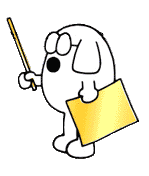 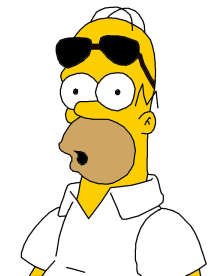 sim(
) = ?
,
Where does this problem arise in computer vision?
Image Classification
Image Retrieval
Image Segmentation
Classification
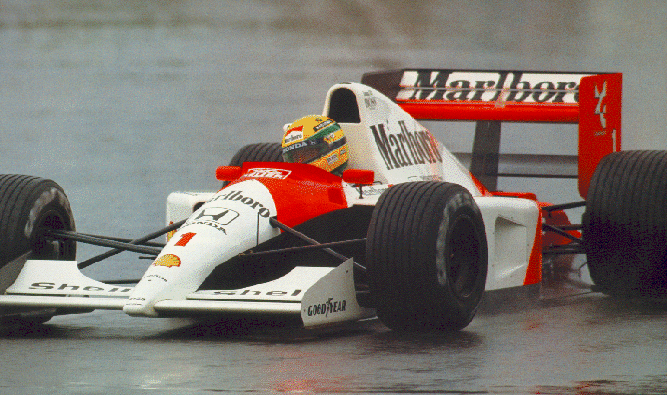 ?
?
?
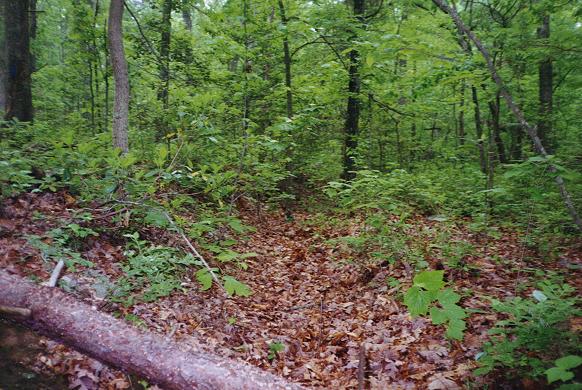 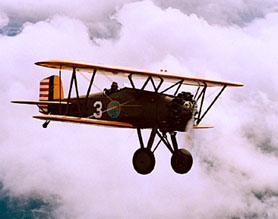 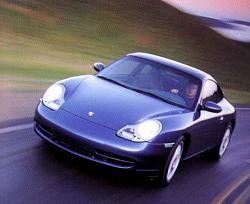 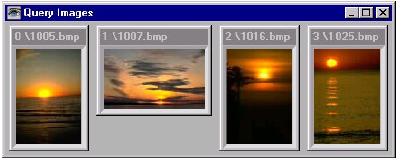 Retrieval
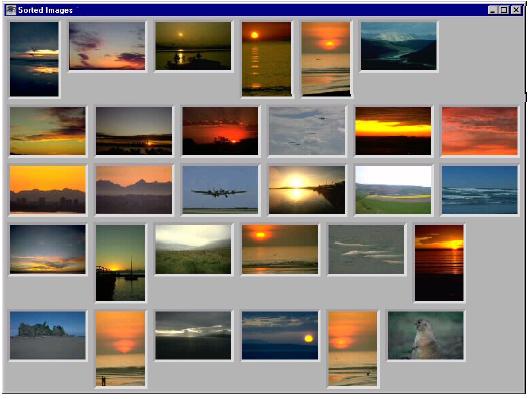 Jeremy S. De Bonet, Paul Viola (1997).  Structure Driven Image Database Retrieval.  Neural Information Processing 10 (1997).
Segmentation
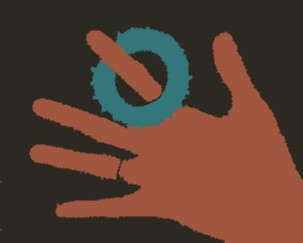 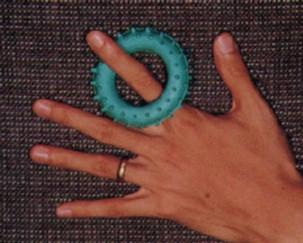 http://vizlab.rutgers.edu/~comanici/segm_images.html
How is an image represented?
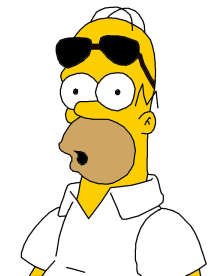 How is an image represented?
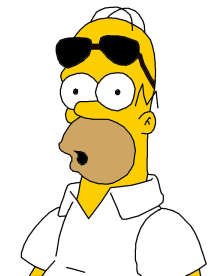 images are made up of pixels
 for a color image, each pixel corresponds to an RGB value (i.e. three numbers)
Image file formats
BitMaP 
JPEG
TIFF
Gif
Png
…
Bitmap
R, G, B
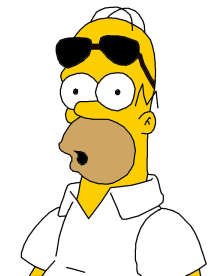 JPEG Compression Process
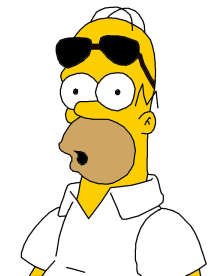 JPEG Compression Process
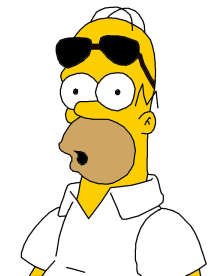 JPEG Compression Process
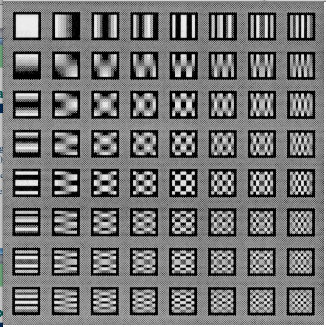 JPEG Compression Process
Quantizer: Weights the various spectral coefficients according to their importance, with respect to the human visual system.
JPEG Compression
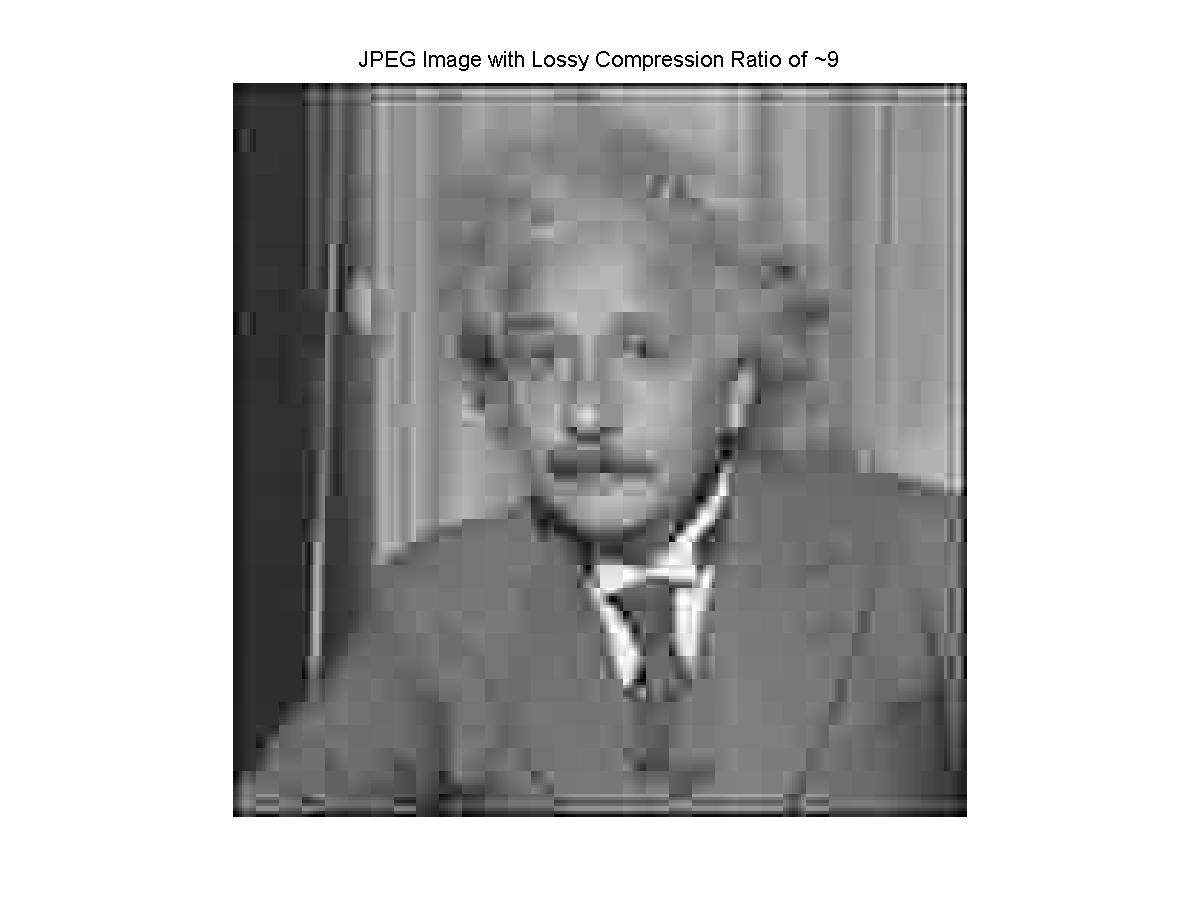 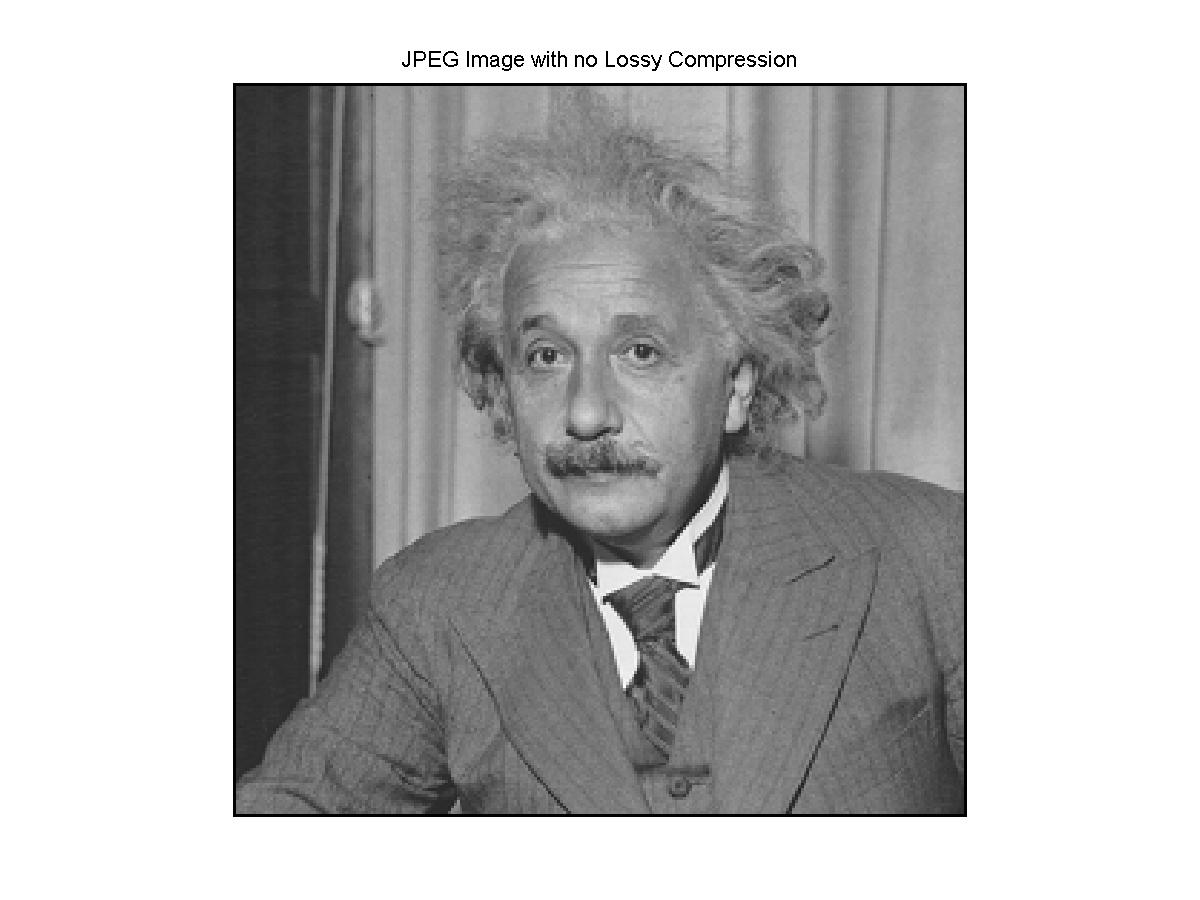 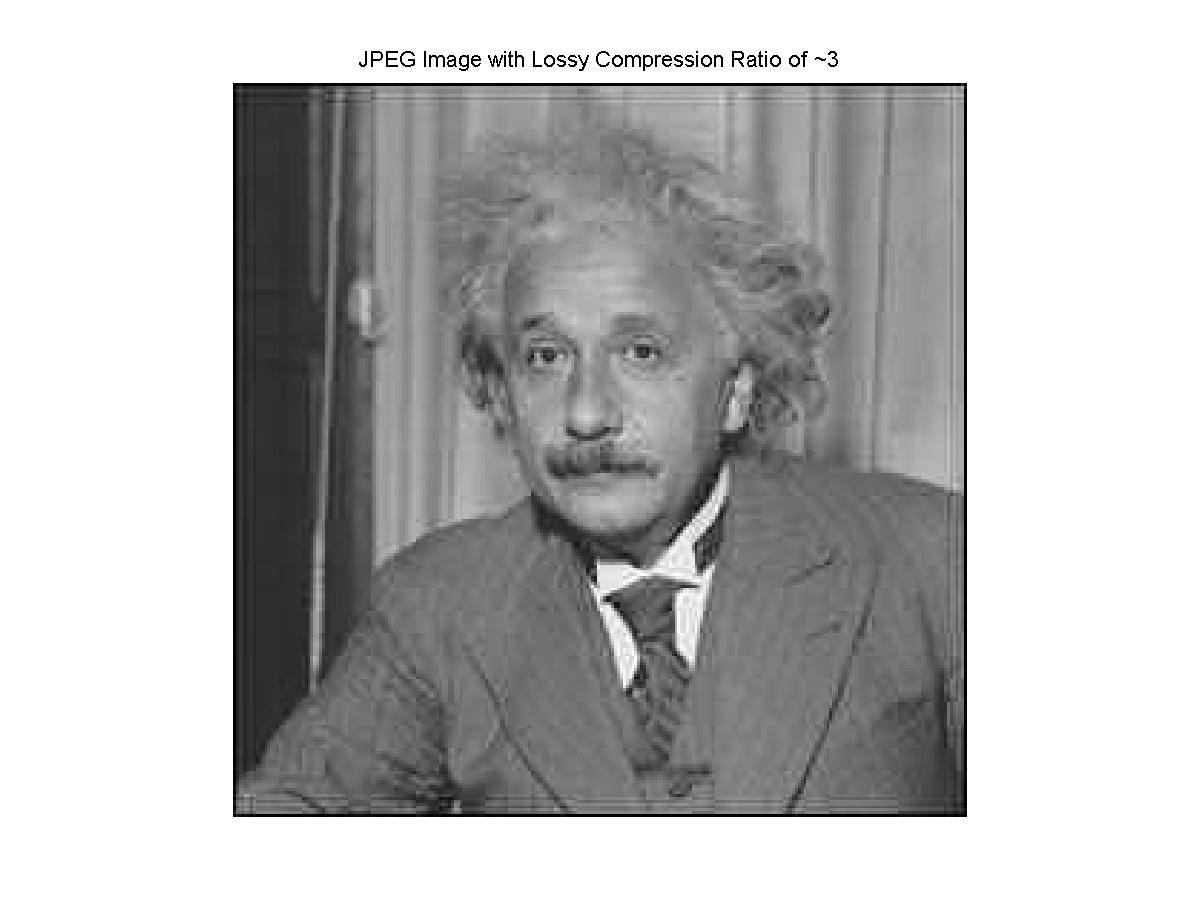 Image features
?
Color
Which is more similar?
L*a*b* was designed to be uniform in that perceptual “closeness” corresponds to Euclidean distance in the space.
L*a*b*
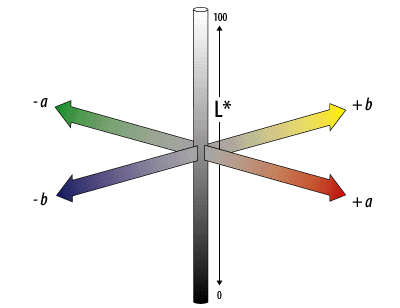 L – lightness (white to black)
a – red-greeness
b – yellowness-blueness
[Speaker Notes: Nice features:  easy to adjust contrast]
L*a*b*
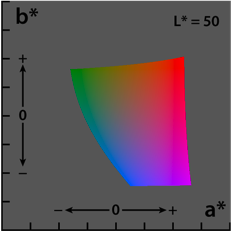 Texture
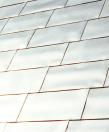 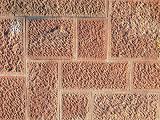 How is texture different than color?
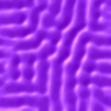 Texture
Texture is not pointwise like color

Texture involves a local neighborhood
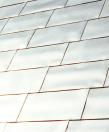 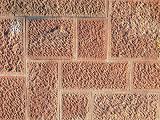 How can we capture texture?
How did we capture audio texture?
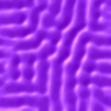 Gabor Filters
Gabor filters are Gaussians modulated by sinusoids

They can be tuned in both the scale (size) and the orientation

A filter is applied to a region and is characterized by some feature of the energy distribution (often mean and standard deviation)

Similar idea to wavelets (Gabor wavelet)!
Examples of Gabor Filters
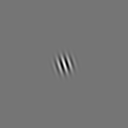 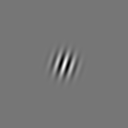 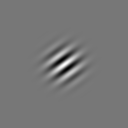 Scale: 3 at 72°
Scale: 4 at 108°
Scale: 5 at 144°
Gabor filters
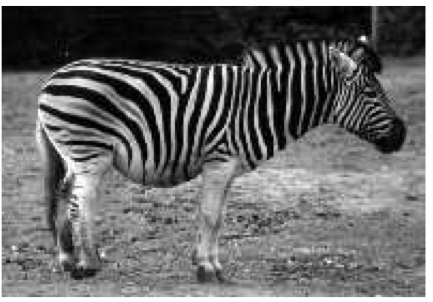 What would the response look like to a vertical filter?
Gabor filters
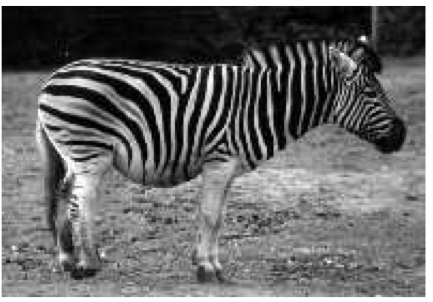 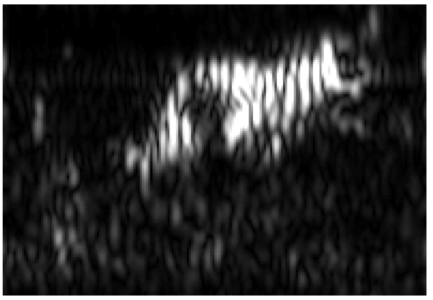 Features
For each pixel:
 set of color features
 set of texture features (i.e. responses to different filters)
 …
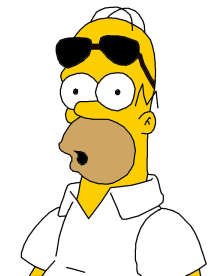 any problem?
Features
For each pixel:
 set of color features
 set of texture features (i.e. responses to different filters)
 …
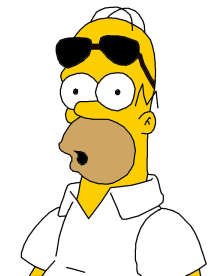 Lots of features!
 Extremely sparse
 Features are position dependent
Ideas?
One approach: histograms
Examine the distribution of features, rather than the features themselves

General purpose (i.e. any distribution of features)

Resilient to variations (shadowing, changes in illumination, shading, etc.)

Can use previous work in statistics, etc.
Histogram Example
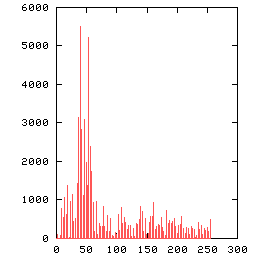 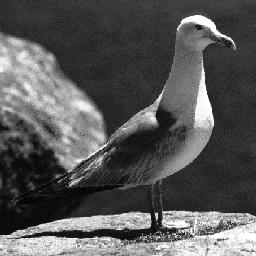 Cumulative Histogram
Normal Histogram
Cumulative Histogram
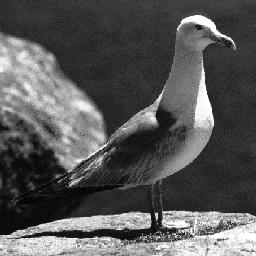 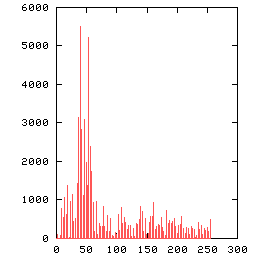 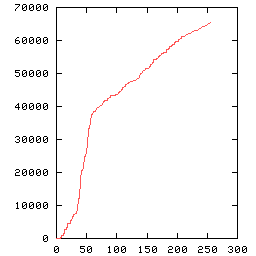 Similarity Measures Using the Histograms
Histogram 1
Histogram 2
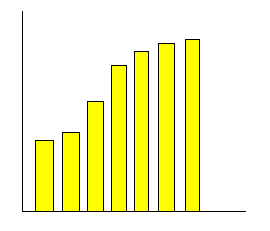 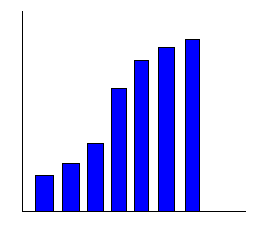 Need to quantify how similar two histograms are
Heuristic Histogram Distances
Minkowski-form distance Lp



Special cases:
L1:  absolute, cityblock, or Manhattan distance
L2:  Euclidian distance
L:  Maximum value distance
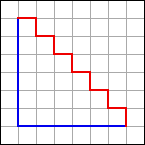 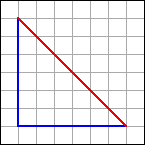 More heuristic distances
Weighted-Mean-Variance (WMV)




Only includes minimal information about distribution
Histogram 1
Histogram 2
Difference
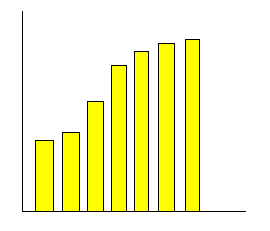 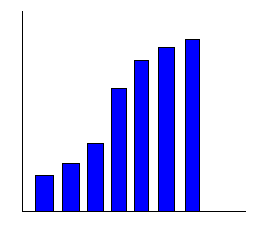 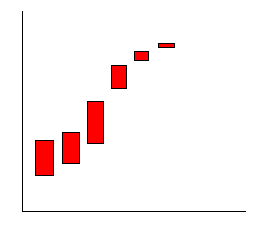 -
=
Cumulative Difference Example
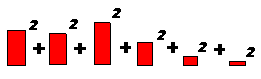 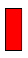 L2 =
L∞ =
How would you test the performance of these algorithms?
Three tasks
classification
retrieval
segmentation
Data Set: Color
Randomly chose 94 images from set of 2000
94 images represent separate classes

Randomly select disjoint set of pixels from the images
Set size of 4, 8, 16, 32, 64 pixels
16 disjoint samples per set per image
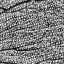 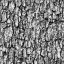 Data Set: Texture
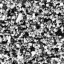 Brodatz album
Collection of wide range of texture (e.g. cork, lawn, straw, pebbles, sand, etc.)

Each image is considered a class (as in color)

Extract sets of 16 non-overlapping blocks
sizes 8x8, 16x16,…, 256x256
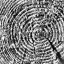 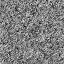 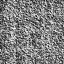 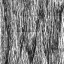 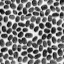 Setup:  Classification
How can we use similarity for classification?

k-Nearest Neighbor classifier is used
Nearest Neighbor classification:  given a collection of labeled points S and a query point q, what point belonging to S is closest to q?
k nearest is a majority vote of the k closest points
Results:  Classification, color data set
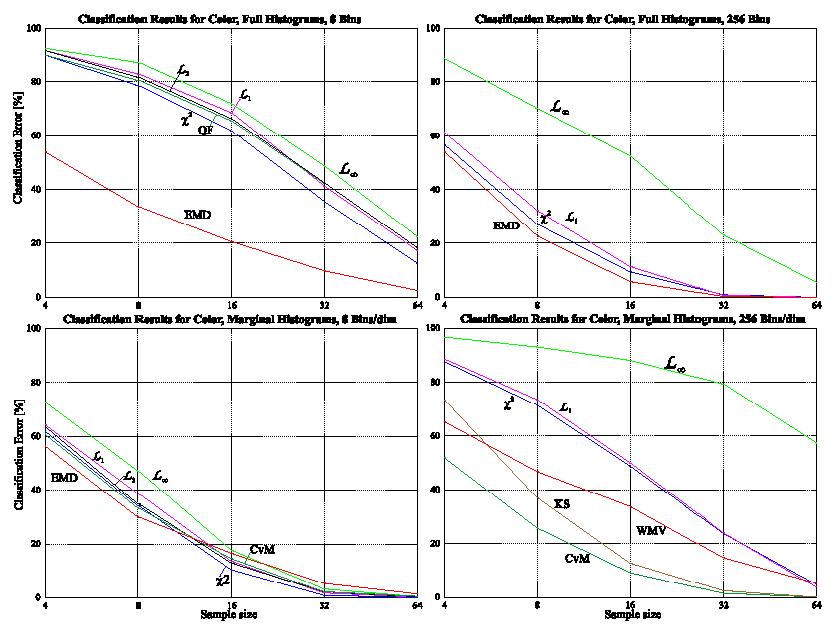 sample size
Results:  Classification, texture data set
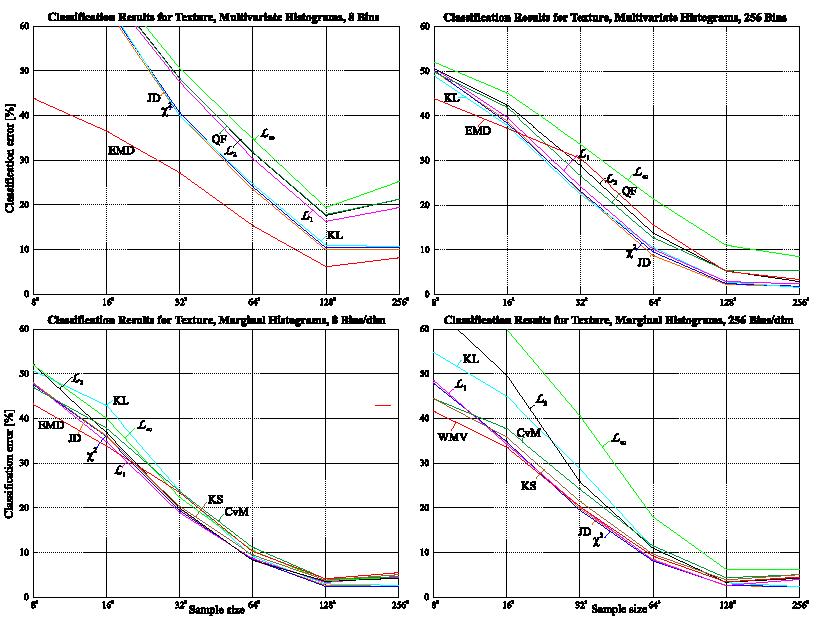 sample size
Results: Image Retrieval
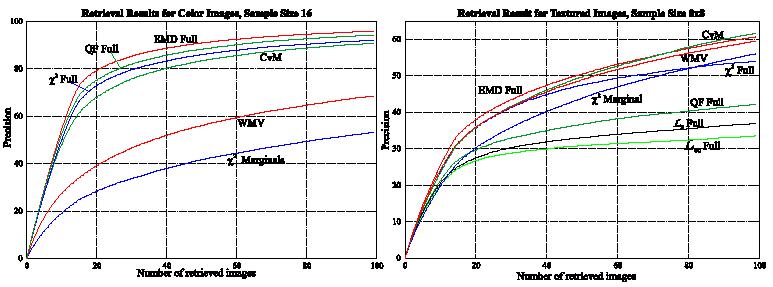 Setup: Segmentation
100 images

Each image consists of 5 different textures
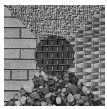 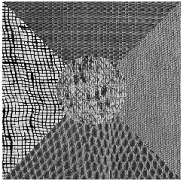 Setup: Segmentation
How can we solve this problem using our similarity measures?
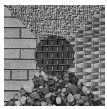 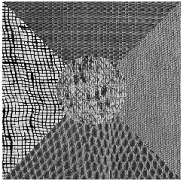 Setup: Segmentation (cont.)
Image is divided into 16384 sites (128 x 128 grid)

A histogram is calculate for each site

Each site histogram is then compared with 80 randomly selected sites

Image sites with high average similarity are then grouped
Results: Segmentation
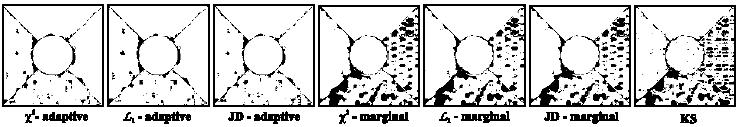 Something fun…
http://www.popsci.com/gear-amp-gadgets/article/2009-09/building-virtual-cities-automatically-150000-flickr-photos